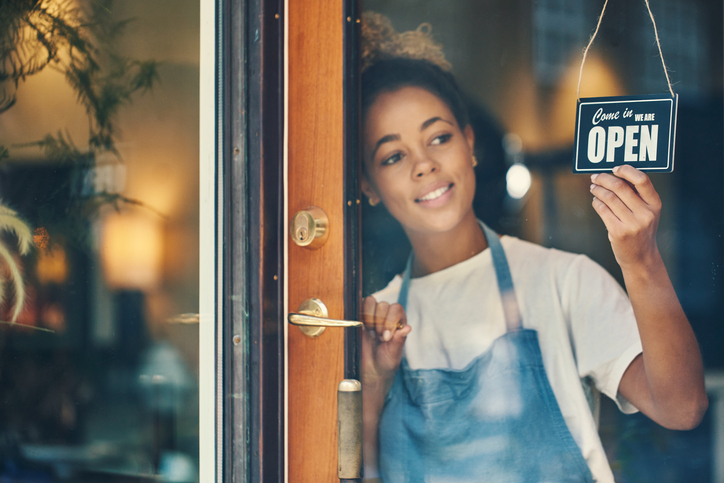 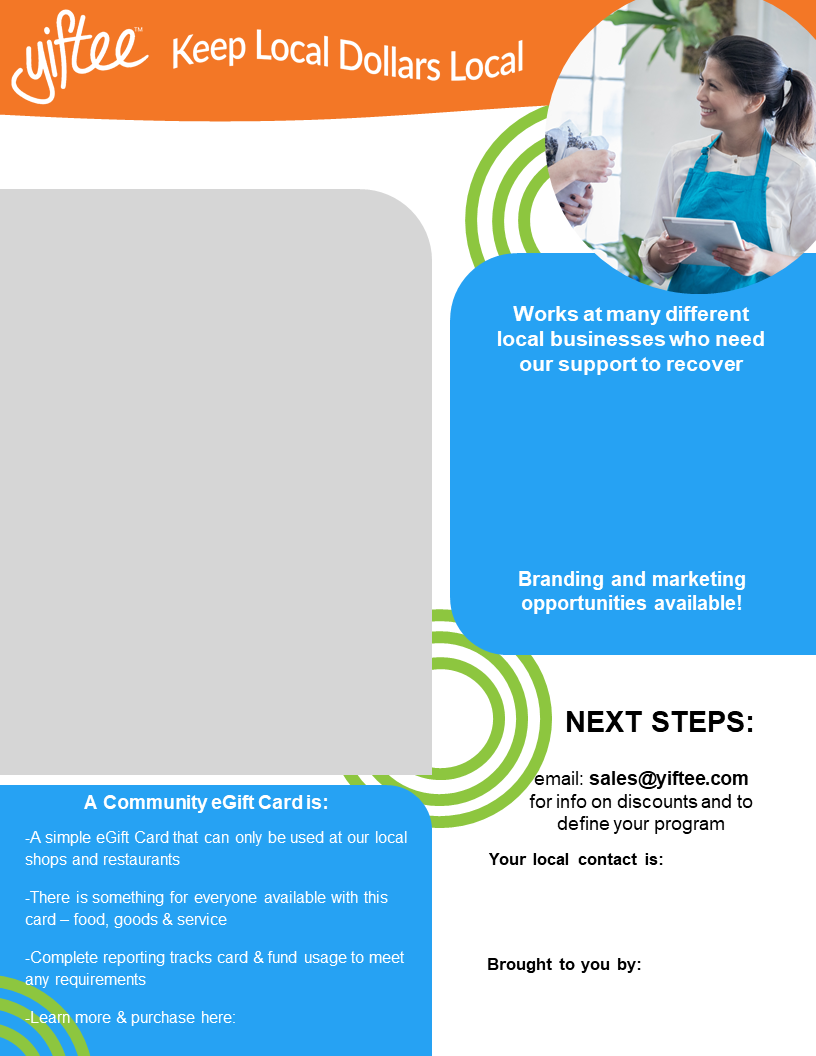 March is Women’s History Month!
Show your support for Women Owned Businesses
Chip in to fund bonus programs where bonus cards feature Women Owned Businesses!
We are looking for a small group of local companies and individuals to chip in a few thousand dollars each to fund a “Shop Local Women Owned Businesses” promotion this March. This program gets our entire community engaged with local shops and restaurants, with a FREE bonus gift incentivizing card purchases that work exclusively at Women Owned Businesses. 
We need $10k total for the promotion. In exchange for your contribution, you will get your company logo on the bonus gift cards and websites, and lots of press and social media to recognize your community spirit publicly.  
Purchase gifts for your employees: 
Reward your employees for their hard work, while also encouraging them to support local Women Owned Businesses, by gifting them the Your Gift Card Name Here.
Your card image here
Name and title yourname@youremail.com
Your logo here
Your organization
name here
Your community card URL